Discussion of Dividend Momentum and Stock Return Predictability: A Bayesian Approach
By Juan Antolin-Diaz, Ivan Petrella, and Juan F. Rubio-Ramirez
@WFA 2022

Discussant: “J” Jiacui Li
1
Outline
1) How this paper fits into the literature


2) My understanding/assessment of the contributions
Caveat: I’m a low-tech person
2
1. Putting this paper into context
3
Background
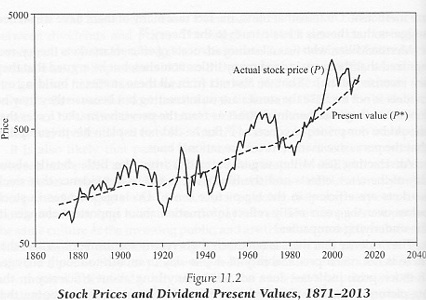 “Excess volatility” puzzle
Shiller (1981): stock prices are too volatile
Campbell-Shiller (CS, 1988) provided a formal decomposition of returns into cash flows and “discount rates” (aka non-cash flows)
4
This paper proposes improvements to the standard VAR(1)-based Campbell-Shiller (CS) exercise
Two main findings in CS exercise:
1) “Discount rate” variation is a large fraction of aggregate stock price fluctuations
2) Returns are predictable using price/dividend ratios

This paper:
1) Corrects a common mistake
In VAR(1), we do NOT have to drop the dividend equation
2) Imposes a “skeptical prior” in a Bayesian approach
Even with skeptical priors, returns still appear predictable (weaker)
Technically very accomplished! 
e.g. restrict the prior to satisfy CS accounting identity (importance sampling)
5
As a low-tech person, my assessments:
Contribution 1 (correcting mistake): clearly correct
People should change their current practice! 

Contribution 2 (Bayesian estimation): this seems more like a general methodological contribution
This might be useful elsewhere (as the paper suggests)


The two contributions appear orthogonal to each other
6
2. What is the mistake being corrected?
7
Existing work dropped a non-redundant equation
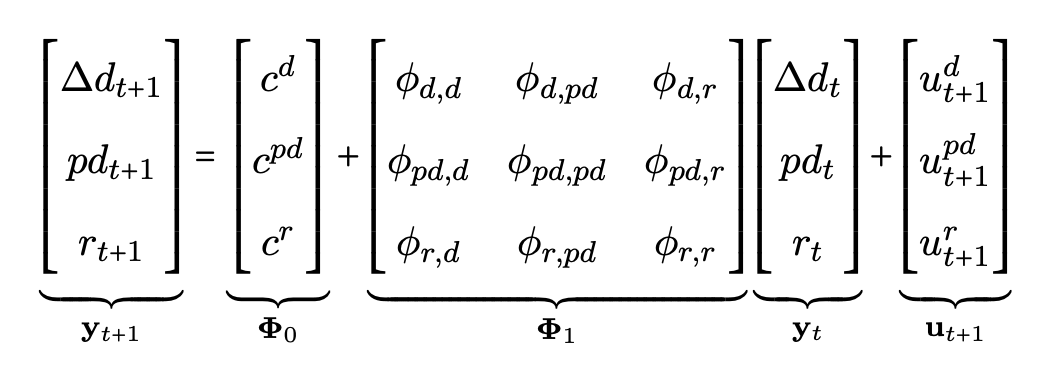 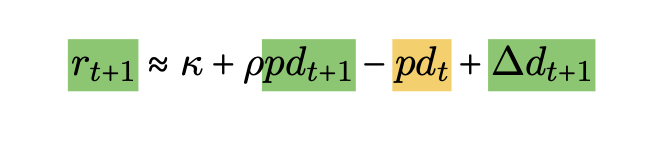 8
Paper shows this makes a difference
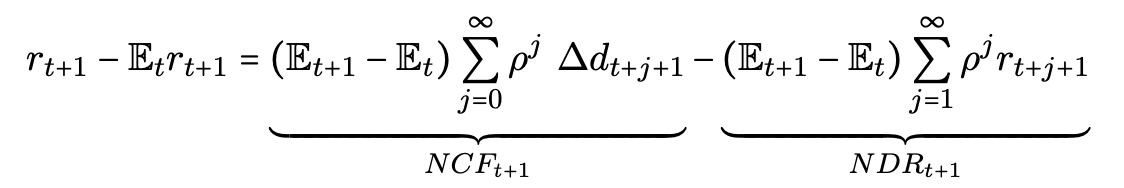 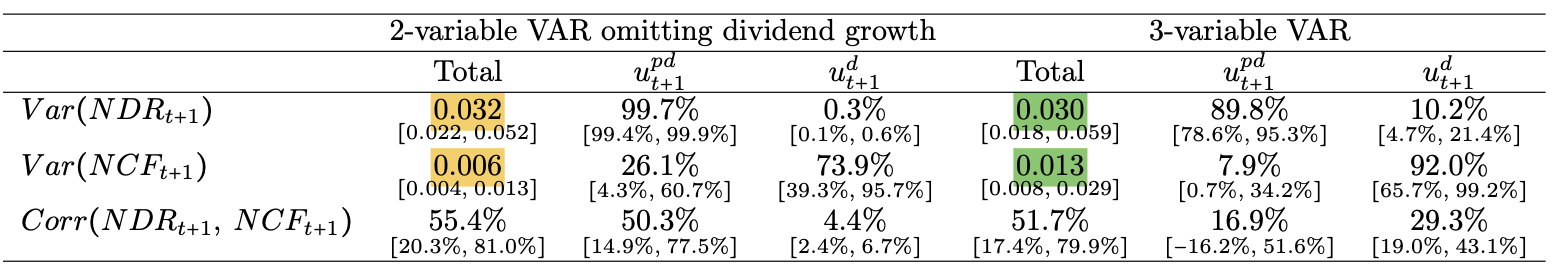 9
Let’s be clear about what the mistake is
10
3. Bayesian VAR
11
My personal view on this
As researchers, I think many have accepted the main CS findings about (ex-post) return predictability and excess volatility
The Bayesian analysis tries to do a better job learning from the aggregate time series
In addition to the aggregate data, we also learn from “soft” sources:
Behavior of market participants
Institutional constraints/frictions
How elasticity is the market to demand movements
This is even more true for investors than researchers
12
Summary
The paper improves the Campbell-Shiller exercise
1) Corrects a long-standing mistake – which we should all take heed of
2) Devises a Bayesian VAR approach

I think the (impressive) Bayesian approach might be generally useful elsewhere, but I’m not equipped to judge


I learned a lot from the paper and wish the authors best of luck
13